CS 149: Operating SystemsApril 2 Class Meeting
Department of Computer ScienceSan Jose State UniversitySpring 2015Instructor: Ron Mak
www.cs.sjsu.edu/~mak
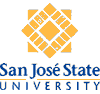 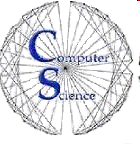 Hard Disk Storage
Magnetic disks provide secondary storage.
Issues include:

Transfer rate

Rate at which dataflows from thedisk drive into thecomputer.

Random-access time

Seek time: to move the disk arm to thedesired cylinder.            +
Rotational latency:time for the desiredsector to rotate underthe read-write head.
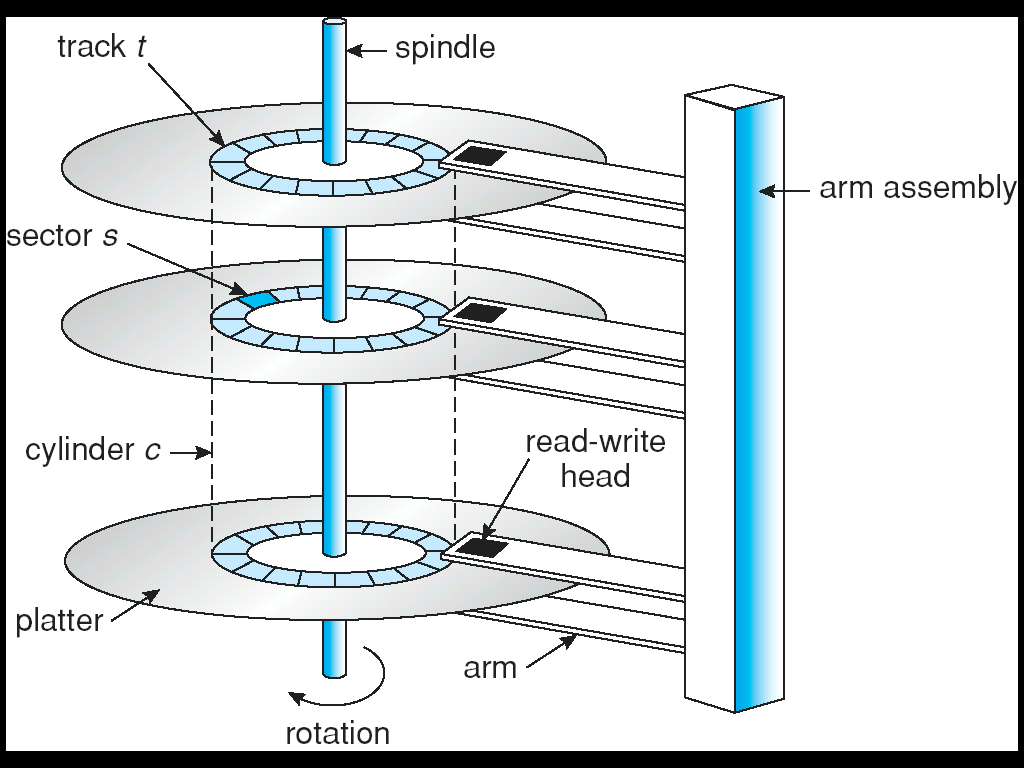 2
Operating Systems Concepts, 9th edition
Silberschatz, Galvin, and Gagne 
(c) 2013 John Wiley & Sons. All rights reserved. 978-1-118-06333-0
Hard Disk Drives
Disk drives are attached to a computer via an industry-standard I/O bus.

EIDE: Enhanced Integrated Drive Electronics
ATA: Advanced Technology Attachment
SATA: Serial ATA
USB: Universal Serial Bus
FC: Fiber Channel
SCSI: Small Computer-Systems Interface

Host controller at the computer end of the bus.
Disk controller built into each disk drive.
3
Host-Attached Storage
Accesses storage via local I/O ports.
Uses a bus architecture (IDE, SCSI, FC, etc.)
4
Network-Attached Storage (NAS)
Special-purpose storage system accessed remotely over a data network.

Clients access NAS via remote procedure calls.
Example: NFS for UNIX systems.
Carried via TCP or UDP over an IP network.
Storage I/O operations consume bandwidth on the data network.
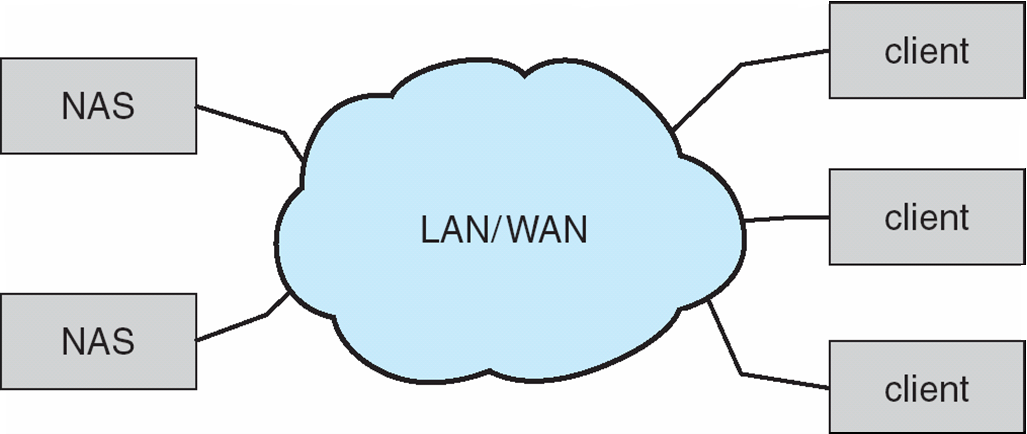 5
Operating Systems Concepts, 9th edition
Silberschatz, Galvin, and Gagne 
(c) 2013 John Wiley & Sons. All rights reserved. 978-1-118-06333-0
Storage-Area Network (SAN)
Private network connecting servers and storage units.

Extremely flexible.

Multiple hosts and multiple storage arrays can connect to a SAN.

Doesn’t hog the regular data network.
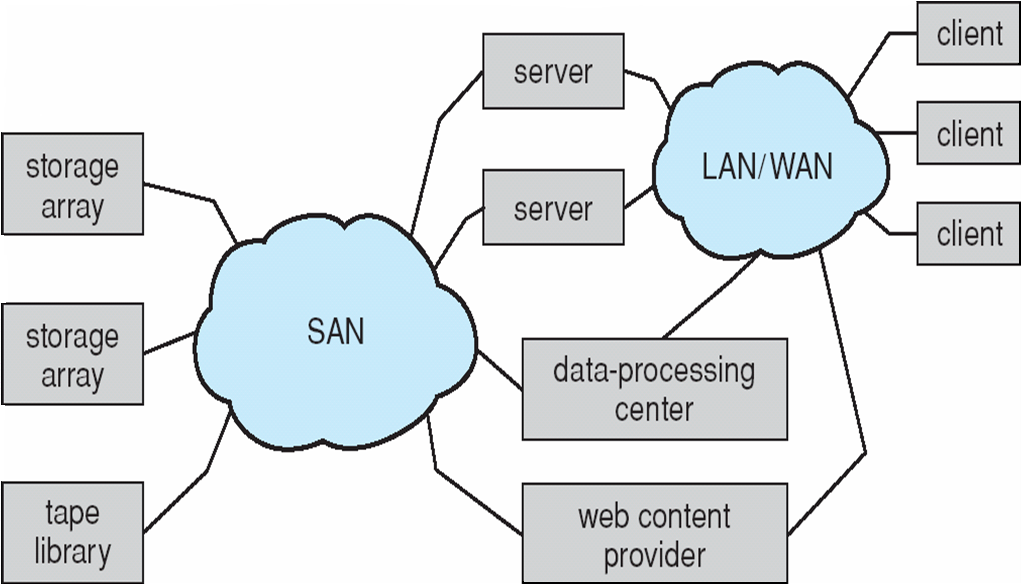 6
Operating Systems Concepts, 9th edition
Silberschatz, Galvin, and Gagne 
(c) 2013 John Wiley & Sons. All rights reserved. 978-1-118-06333-0
Disk Scheduling
The operating system is responsible for fast disk access time and high disk bandwidth.

Bandwidth: total number of bytes transferred divided by the total time between the first request for service and the completion of the last transfer.

Additional factors: seek time and rotational latency

Seek time: the time for the disk arm to move the heads to the cylinder containing the desired sector.

Rotational latency: the additional time for the disk to rotate the desired sector under the disk head.
7
Disk Scheduling Algorithms
FCFS: First Come First Served
SSTF: Shortest Seek Time First
SCAN (AKA elevator scheduling)
C-Scan: Circular SCAN
LOOK and C-LOOK
8
FCFS Disk Scheduling
Intrinsically fair, but generally does not provide the best service.
Example: total head movement of 640 cylinders
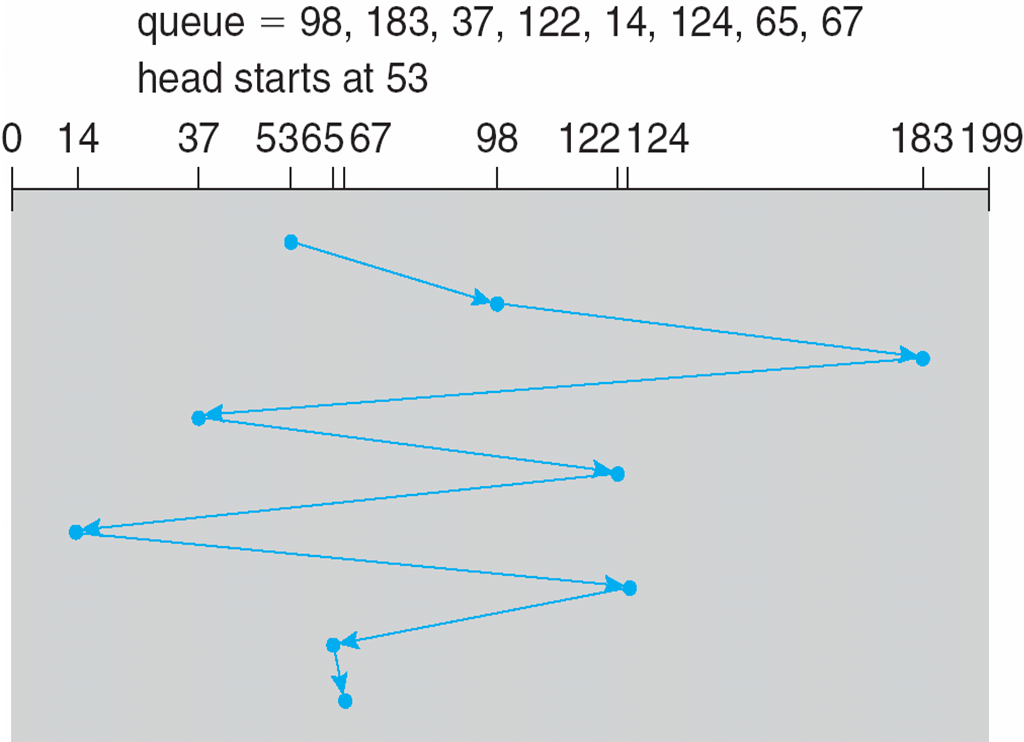 9
Operating Systems Concepts, 9th edition
Silberschatz, Galvin, and Gagne 
(c) 2013 John Wiley & Sons. All rights reserved. 978-1-118-06333-0
SSTF Disk Scheduling
Select the request with the least seek time from the current position of the read/write head.
Example: total head movement of 236 cylinders
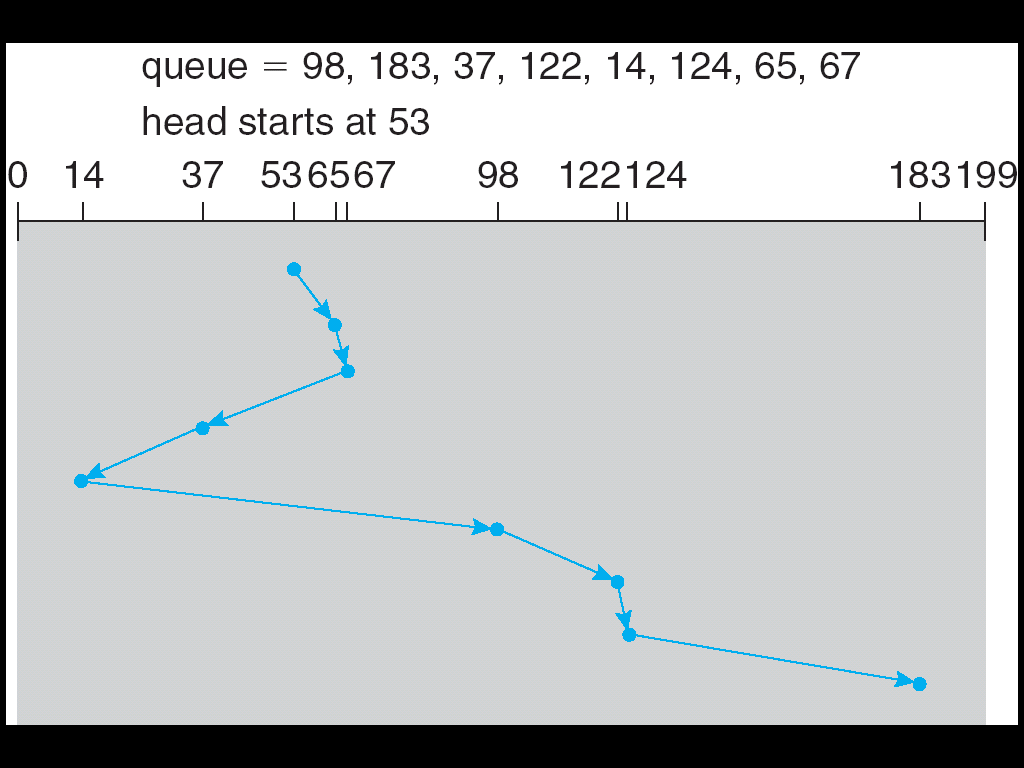 10
Operating Systems Concepts, 9th edition
Silberschatz, Galvin, and Gagne 
(c) 2013 John Wiley & Sons. All rights reserved. 978-1-118-06333-0
SCAN Disk Scheduling
The disk arm first moves in one direction to service requests and then in the other direction.
Example: total head movement of 236 cylinders
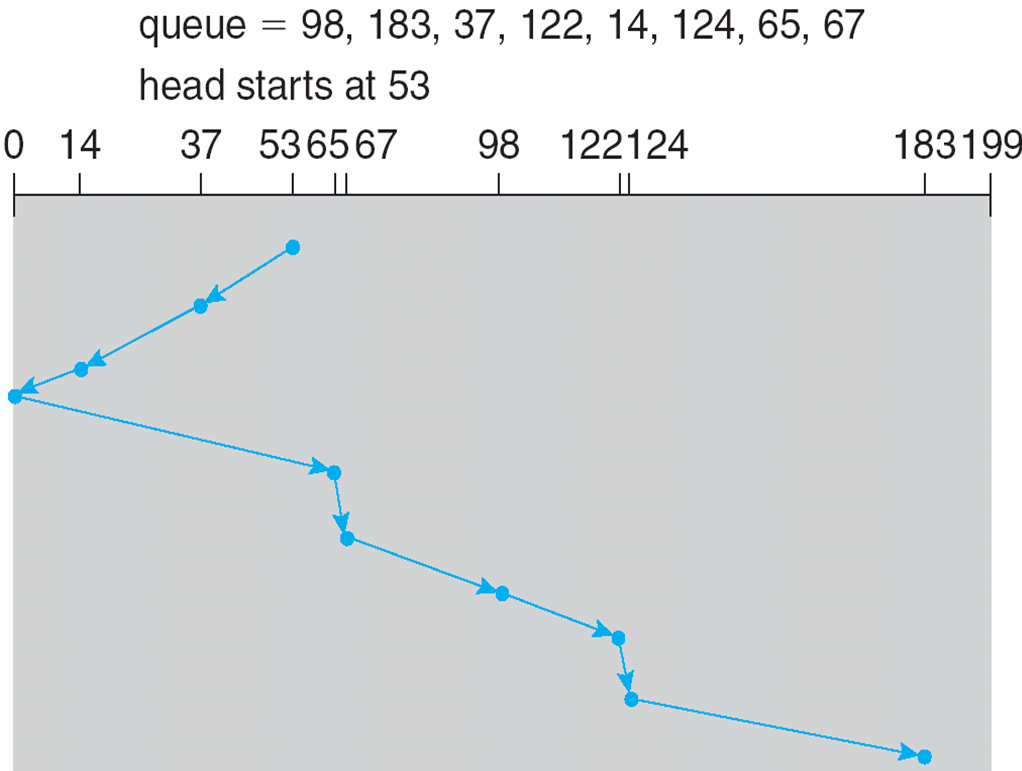 Why is this
inefficient?
11
Operating Systems Concepts, 9th edition
Silberschatz, Galvin, and Gagne 
(c) 2013 John Wiley & Sons. All rights reserved. 978-1-118-06333-0
C-SCAN Disk Scheduling
Service requests by moving the disk arm in one direction only, with wraparound at the end.
Example: total head movement of 382 cylinders
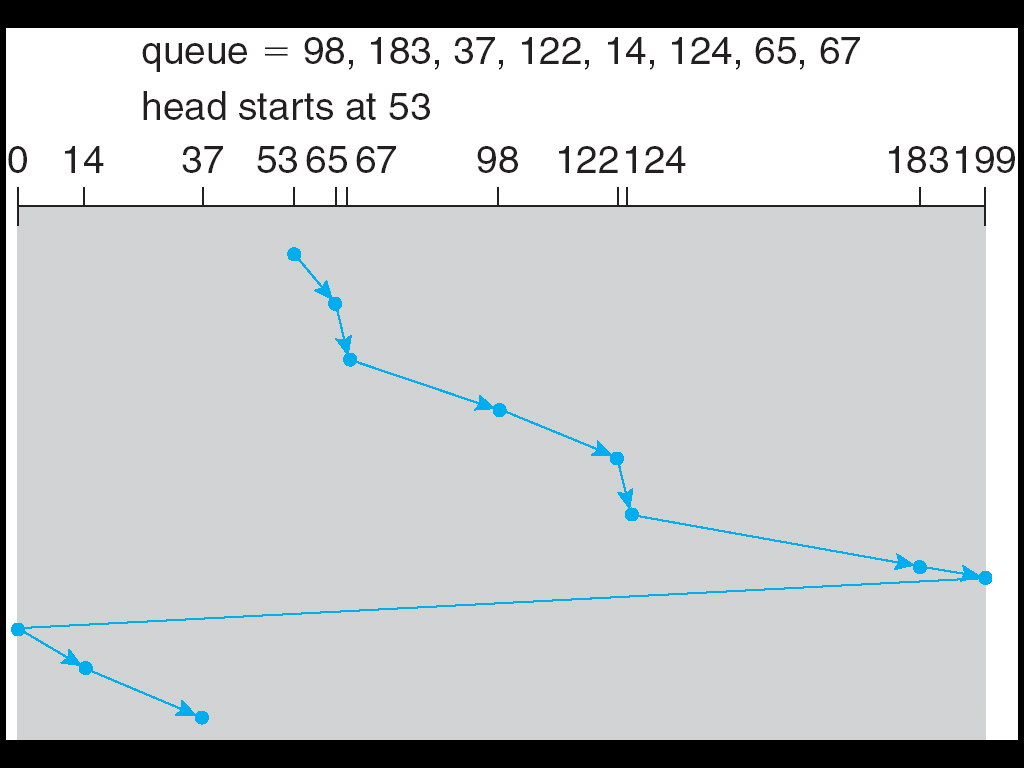 Include the
wraparound
in the head
movement
calculation.
12
Operating Systems Concepts, 9th edition
Silberschatz, Galvin, and Gagne 
(c) 2013 John Wiley & Sons. All rights reserved. 978-1-118-06333-0
LOOK and C-LOOK Disk Scheduling
Like SCAN and C-SCAN except the disk arm only goes as far as necessary before returning.
Example: total head movement of 322 cylinders
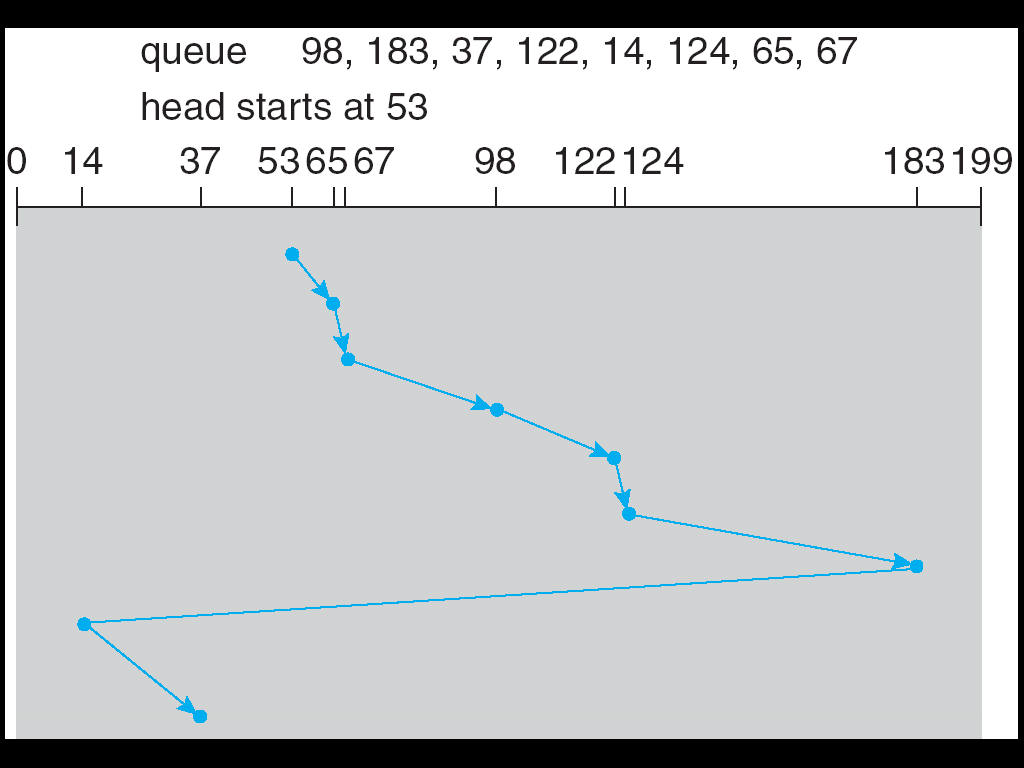 13
Operating Systems Concepts, 9th edition
Silberschatz, Galvin, and Gagne 
(c) 2013 John Wiley & Sons. All rights reserved. 978-1-118-06333-0
Disk Scheduling Choices
Disk manufacturers implement disk-scheduling algorithms in the controller hardware.

Take advantage of hardware features.
The OS sends batches of requests to the controller.

OS scheduling responsibilities

Some I/O requests are more important than others.
Demand paging has higher priority than applications.
The order of disk writes may be important for reliability.
Manage swap space (virtual memory).
14
Assignment #5
Suppose that a disk drive has 5,000 cylinders, numbered 0 to 4999. The drive is currently serving a request at cylinder 2270, and the previous request was at cylinder 2063. 

The queue of pending requests, in FIFO order, is:
            2121, 1207, 2303, 2689, 551, 1680, 198, 1403, 4899, 3141

For each of the following disk-scheduling algorithms, starting from the current head position, what is the order of cylinders visited by the head?

What is the total distance (in cylinders) that the disk arm moves to satisfy all the pending requests for each of the following disk-scheduling algorithms?
16 points each, 
plus bonus 4 points 
if you get them all correct.
FCFS
SSTF
SCAN
LOOK
C-SCAN
C-LOOK
15
Assignment #5, cont’d
Calculations only – no programming required!
Hint: Use a spreadsheet.

Email your answers to ron.mak@sjsu.edu 

Subject line: CS 149-section number Assignment #5 team name

CC your partner’s email address so I can “reply all”.

Due Friday, April 10 at 11:59 PM._
16
Hierarchical Storage Management (HSM)
Primary storage 
Main memory
Secondary storage 
Disk
Tertiary storage 
Removable disks and magnetic tape

HSM is often used in supercomputing centers.
Keep small and frequently used data in secondary storage.
Keep large, old, inactive data in tertiary storage.
17
RAID
Redundant Array of Independent Disks

Suppose the mean time to failure of a single disk is 100,000 hours.

Then the mean time to failure of an array of 100 disks is 100,000/100 = 1000 hours = 41.66 days.
18
RAID, cont’d
RAID increases reliability by adding redundancy.

Mirroring
Maintain multiple copies of data.

Striping
Spread data blocks of a file across multiple disks.

Error correcting codes (ECC)
Use parity bits and checksums.
19
RAID, cont’d
Different levels of RAID have different levels of reliability and performance costs.

RAID levels 0 through 6
RAID levels 0+1 and 1+0

Example: 4 disks of data

P: error-correcting bits
C: copy of the data
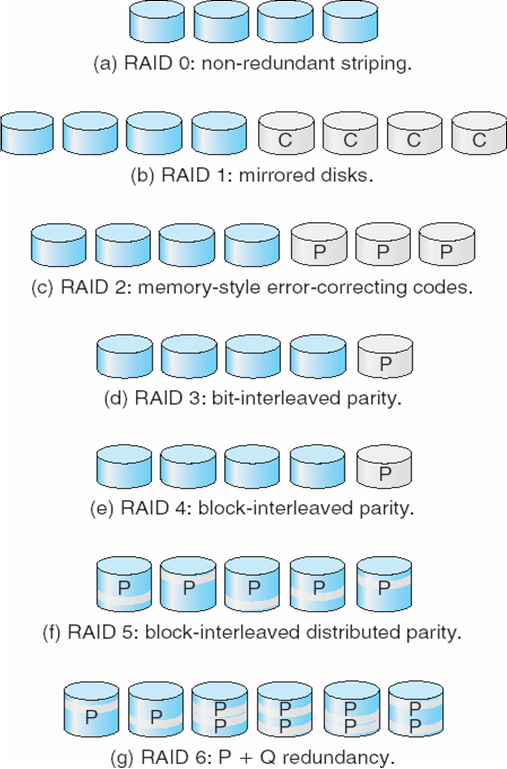 20
Operating Systems Concepts, 9th edition
Silberschatz, Galvin, and Gagne 
(c) 2013 John Wiley & Sons. All rights reserved. 978-1-118-06333-0
RAID, cont’d
RAID tutorial:http://www.thegeekstuff.com/2010/08/raid-levels-tutorial/
21
Operating Systems Concepts, 9th edition
Silberschatz, Galvin, and Gagne 
(c) 2013 John Wiley & Sons. All rights reserved. 978-1-118-06333-0
Price per Megabyte of DRAM
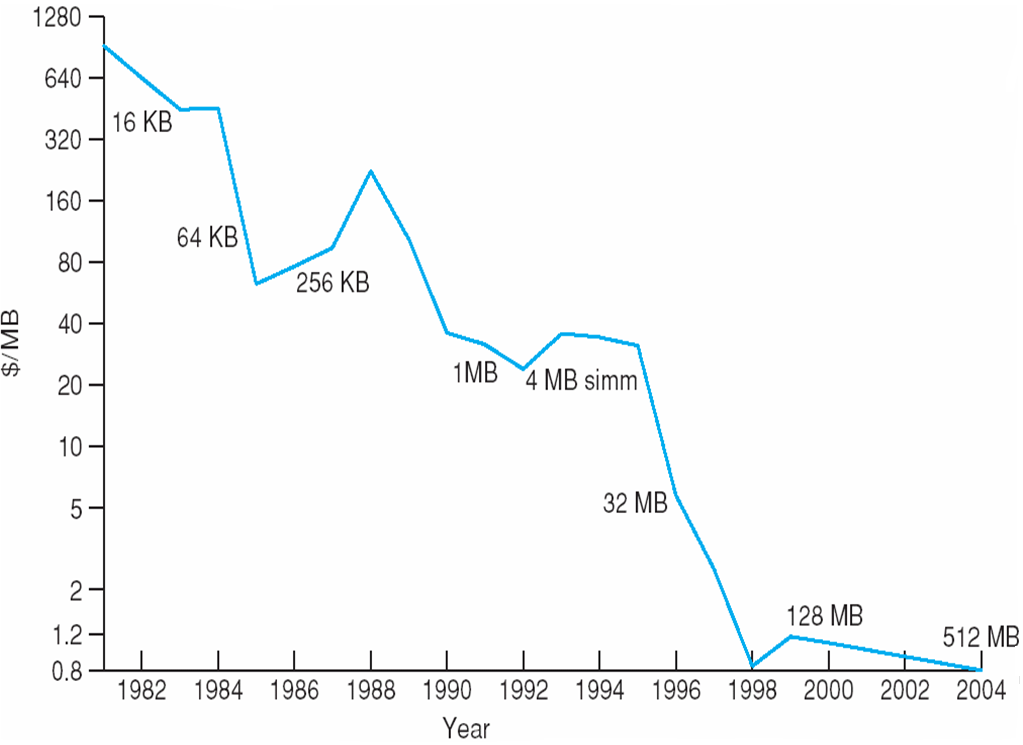 22
Operating Systems Concepts, 9th edition
Silberschatz, Galvin, and Gagne 
(c) 2013 John Wiley & Sons. All rights reserved. 978-1-118-06333-0
Price per Megabyte of Magnetic Hard Disk
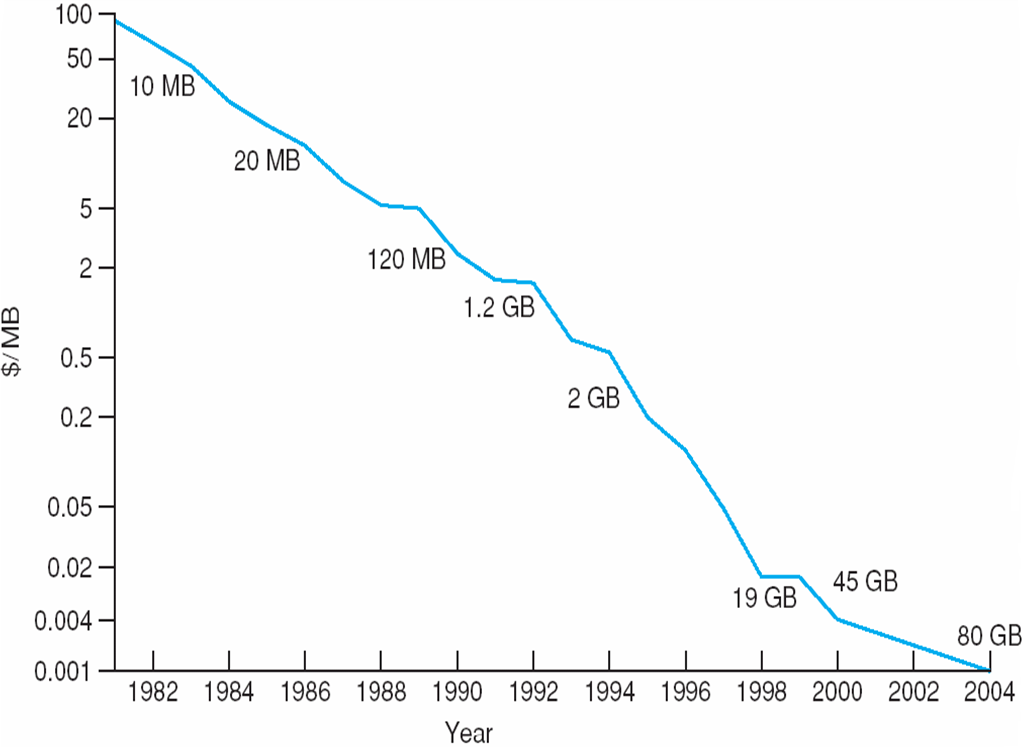 23
Operating Systems Concepts, 9th edition
Silberschatz, Galvin, and Gagne 
(c) 2013 John Wiley & Sons. All rights reserved. 978-1-118-06333-0
File Systems
How we store data on external media (such as disks).

Three essential requirements for long-term information storage:

It must be possible to store a very large amount of information.

Nonvolatile: The information must survive the termination of the process using it.

Concurrent access by multiple processes.
24
Files
From the user’s and programmer’s perspective, a file is the smallest allotment of secondary storage.

You cannot write data to a disk unless the data is within a file.
25
Files, cont’d
The operating system maps files onto secondary storage.

Generally, you don’t need to worry about where or how the data is stored.
You just access the file by its name.

Therefore, the file system is an abstraction of physical storage.
26
Types of Files
Most common
ASCII (text) files
Binary files

Every operating system must recognize an executable file that it can load and run.

UNIX: A “magic number” stored at the beginning of the file indicates its type.

Windows: A “file extension” (a suffix to the file name) indicates the file type.
27
File Types
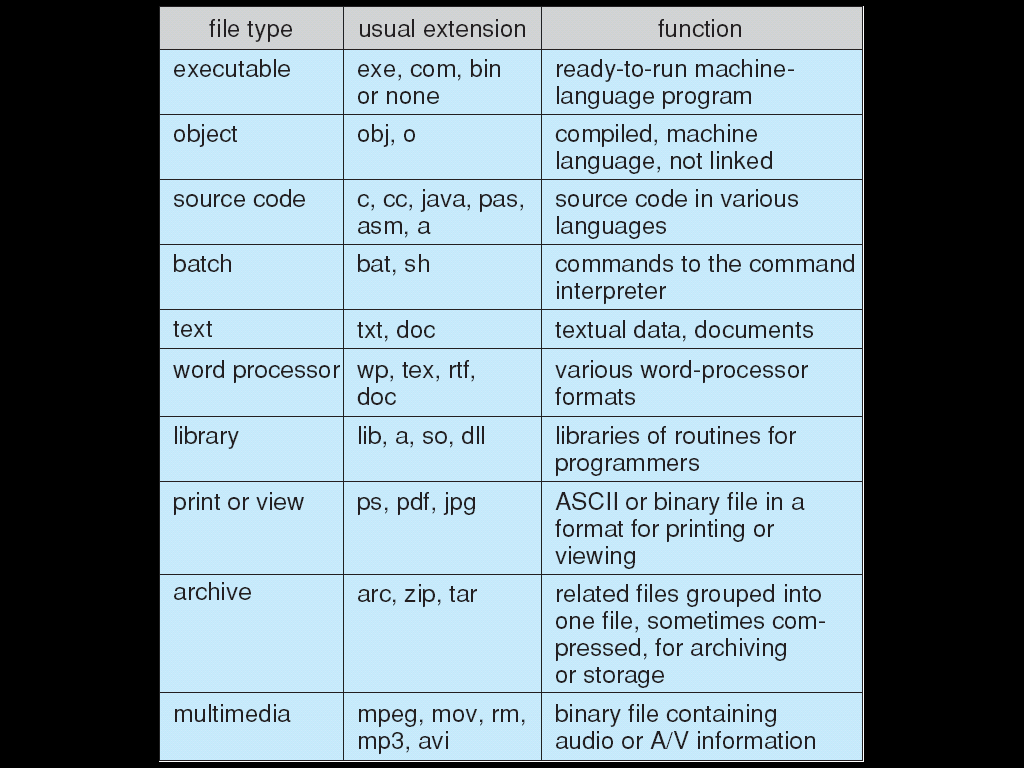 28
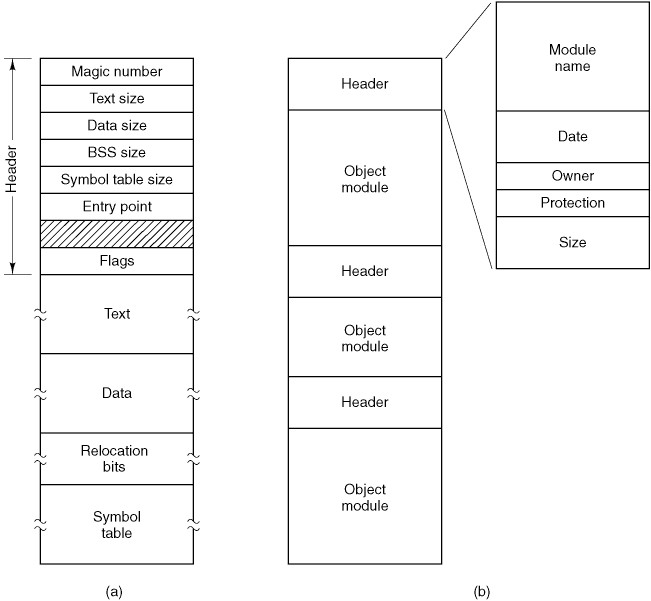 File Types, cont’d
An executable file
Modern Operating Systems, 3rd ed.
Andrew Tanenbaum
(c) 2008 Prentice-Hall, Inc.. 0-13-600663-9
All rights reserved
29
File Types, cont’d
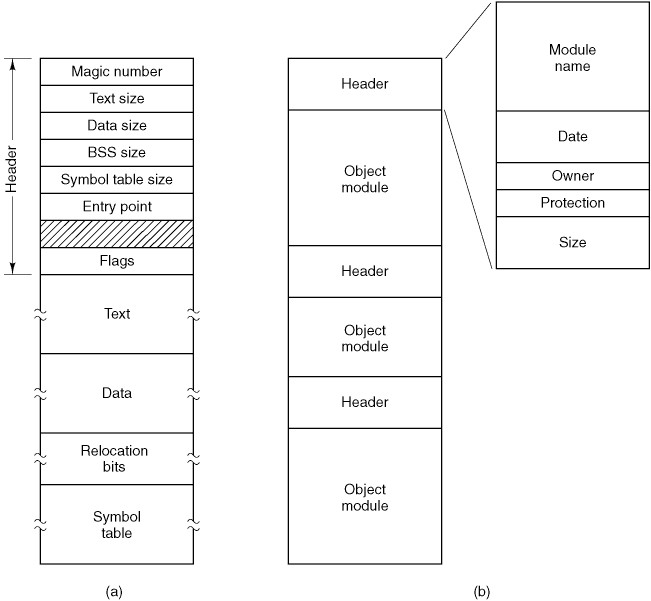 An archive (library) file
Modern Operating Systems, 3rd ed.
Andrew Tanenbaum
(c) 2008 Prentice-Hall, Inc.. 0-13-600663-9
All rights reserved
30
File Attributes (Metadata)
Name: the only human-readable information
Identifier: unique tag (number) identifies file within file system
Type: needed to support different types
Location: pointer to file location on device
Size: current file size
Protection: controls who can do reading, writing, executing
Time, date, and user identification: data for protection, security, and usage monitoring
31
File Attributes (Metadata), cont’d
Information about files are kept in the directory structure maintained on the disk.

Many variations, including extended file attributes such as file checksum.
32
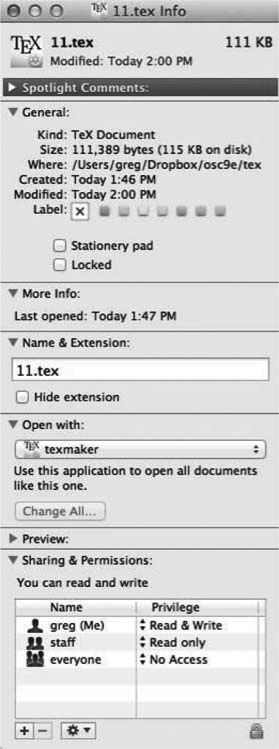 File Attributes, cont’d
Mac OS X file attributes display
Operating Systems Concepts, 9th edition
Silberschatz, Galvin, and Gagne 
(c) 2013 John Wiley & Sons. All rights reserved. 978-1-118-06333-0
33
File Operations
A file is an abstract data type (ADT).

The OS supports various operations on files:
Append
Seek
Get attributes
 Set attributes
 Rename
 Lock
Create
Delete 
Open
Close 
Read 
Write
34
Opening a File
Most file operations involve an expensive search of file directories.

Avoid this search by caching in memory the directory information about a file when the file is opened.
35
Open File Table
Contains information about all open files.

When a file is opened, an pointer into this table is returned.

When a file operation is requested, information about the file is obtained via the pointer.
36
Two Levels of Internal File Tables
Per process

File pointer
Keep track of the last position read or written
What files a process has open.
Access rights and other accounting information.

System wide

File location, access dates, size, etc.
File-open count
Number of times a file is open.
Allows removal of data from the open-file table when the last process using the file closes it.
37
File Locking
Provided by some operating systems and file systems.

Mediates access to a file.

Shared lock

Similar to a reader lock.
Several processes can acquire concurrently.

Exclusive lock

Similar to a writer lock.
38
File Locking, cont’d
Mandatory lock

Once a process acquires an exclusive lock, the OS prevents any other process from accessing the locked file.

Advisory lock

Software developers ensure that locks are properly acquired and released.
39